Встреча пятая.
Музей зарубежного искусства:
«Фарфоровый подарок»
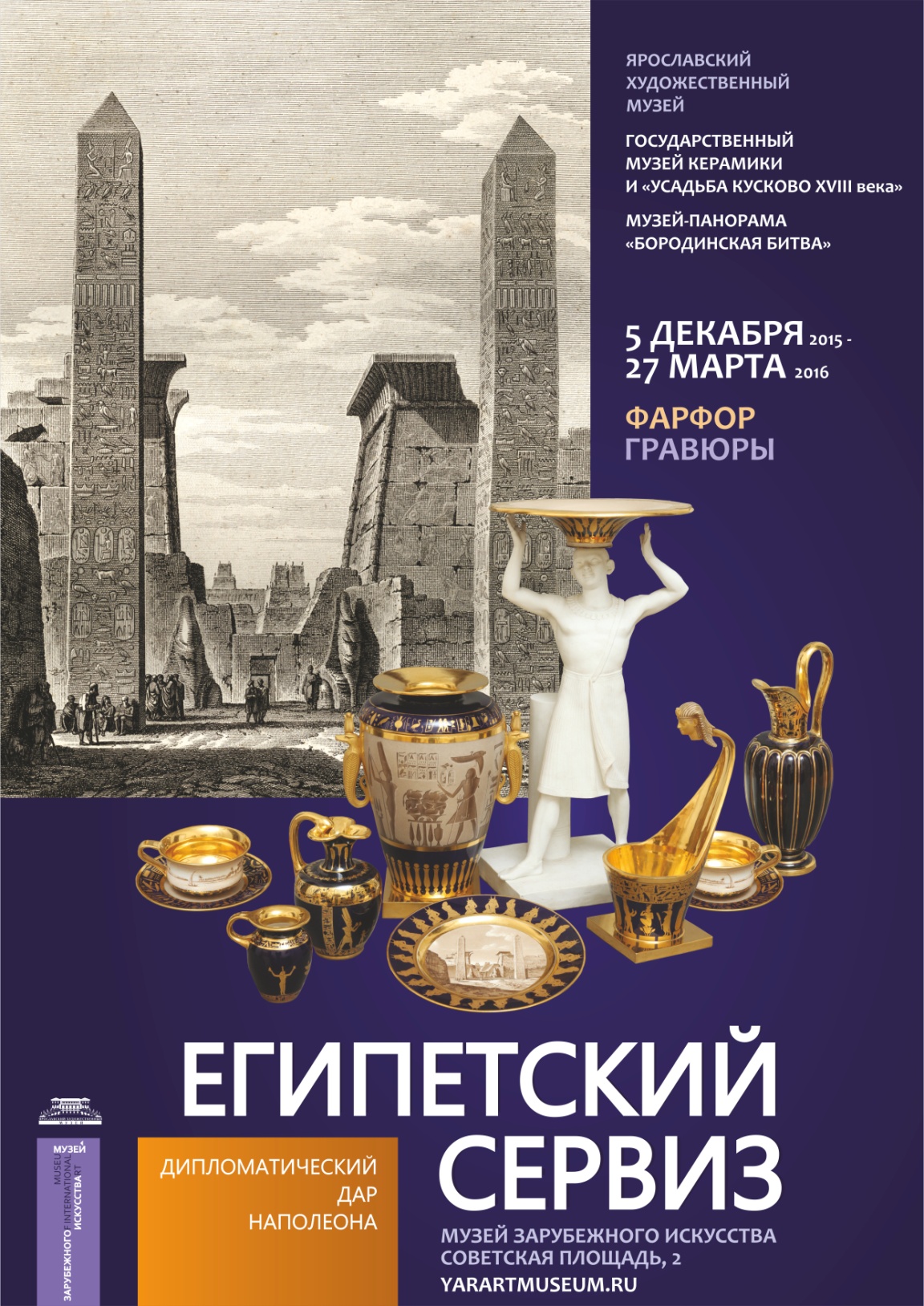 «
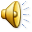 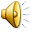 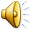 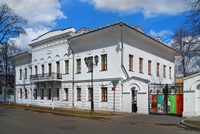 В город спешит к нам опять Новый год,Пятая встреча в Музее нас ждёт…Нарядная ёлочка даже в Музее –Сделаем фото у ёлки скорее!
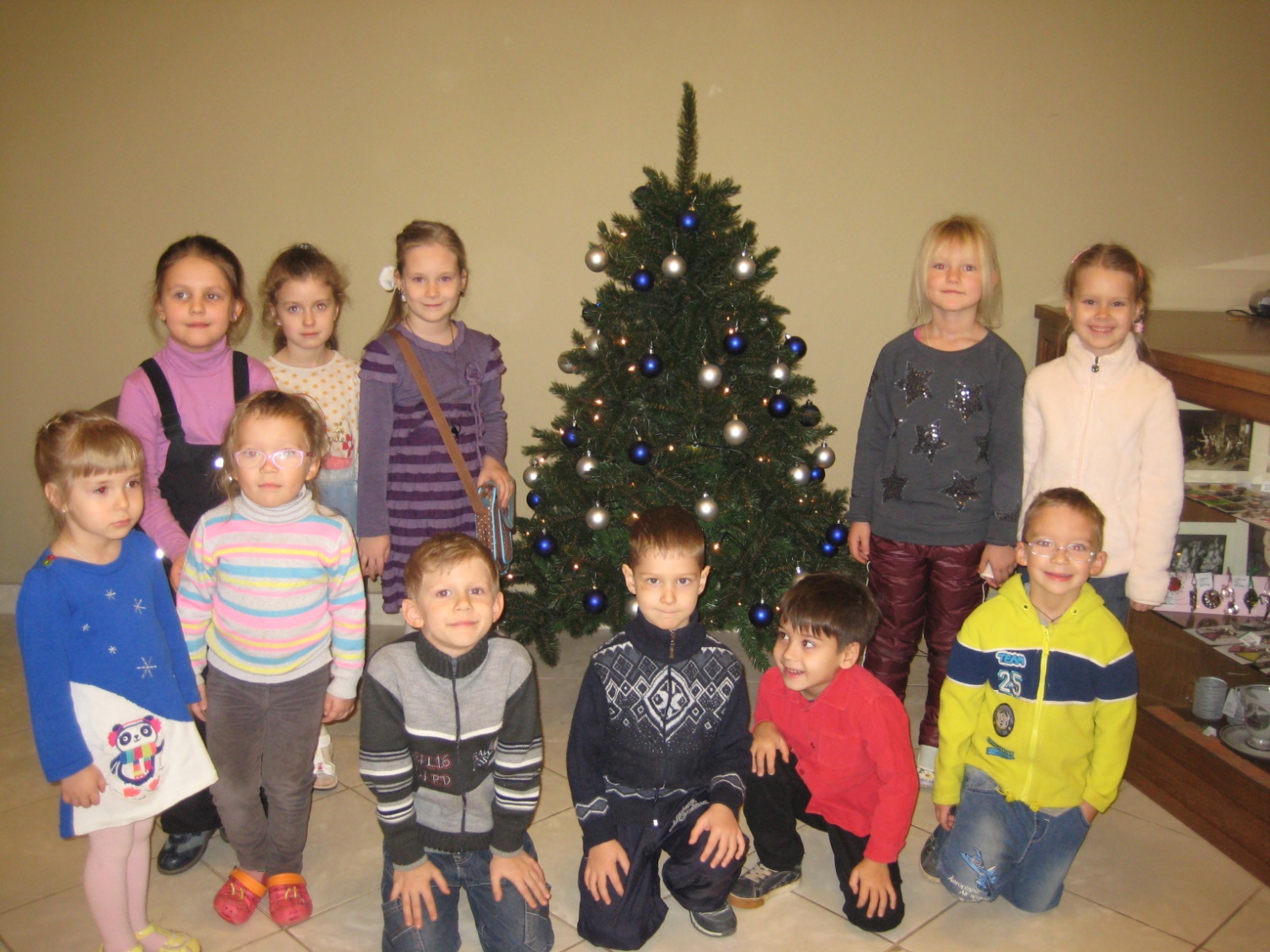 Вспомним все вместе – что значит музей, Расскажем все правила мы для друзей:
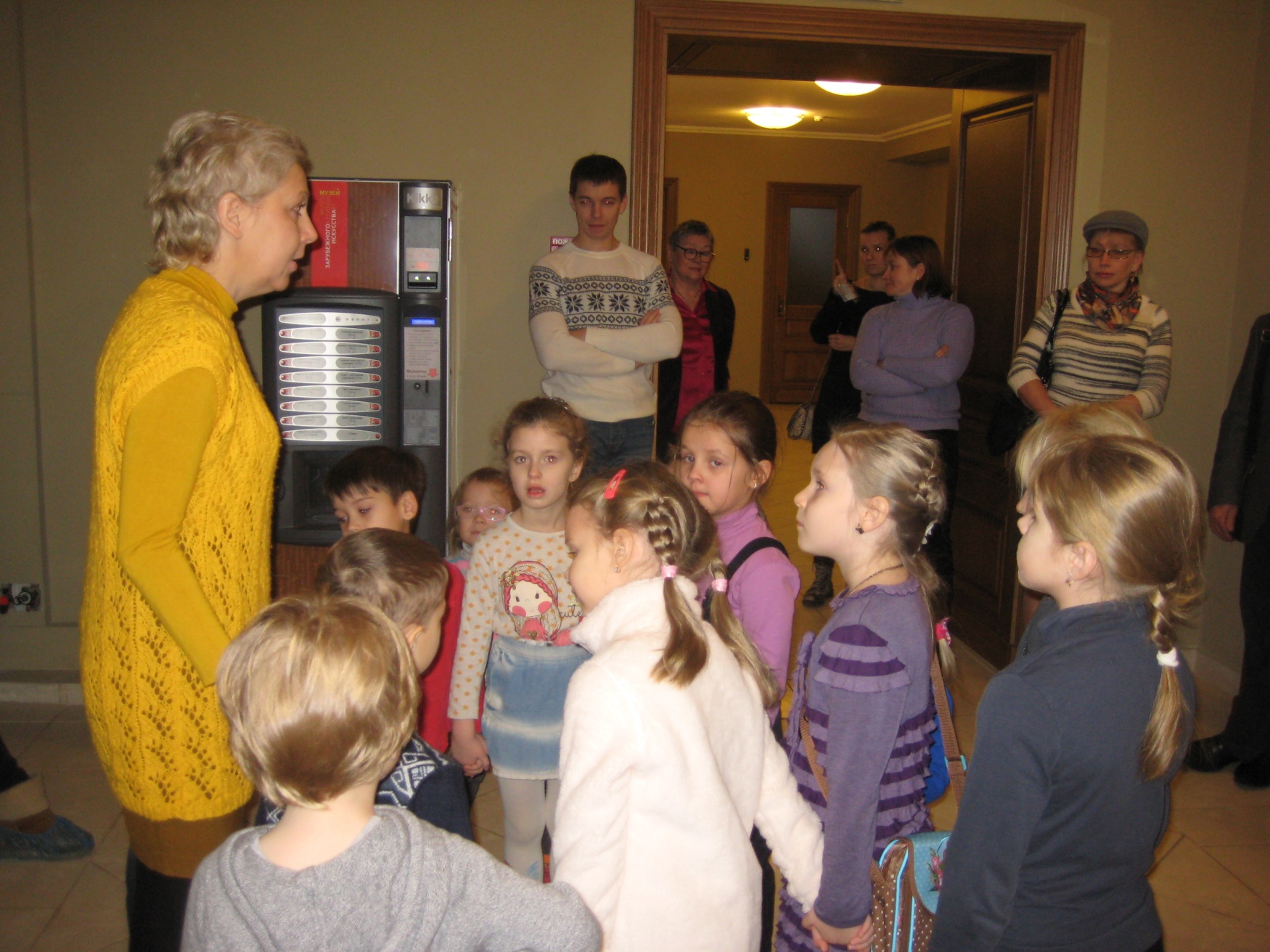 В гардеробе раздеться, билетик купить, Не бегать по залам, спокойно ходить…Руками не трогать, не кричать, не шуметь,Быть аккуратным – экспонат не задеть!
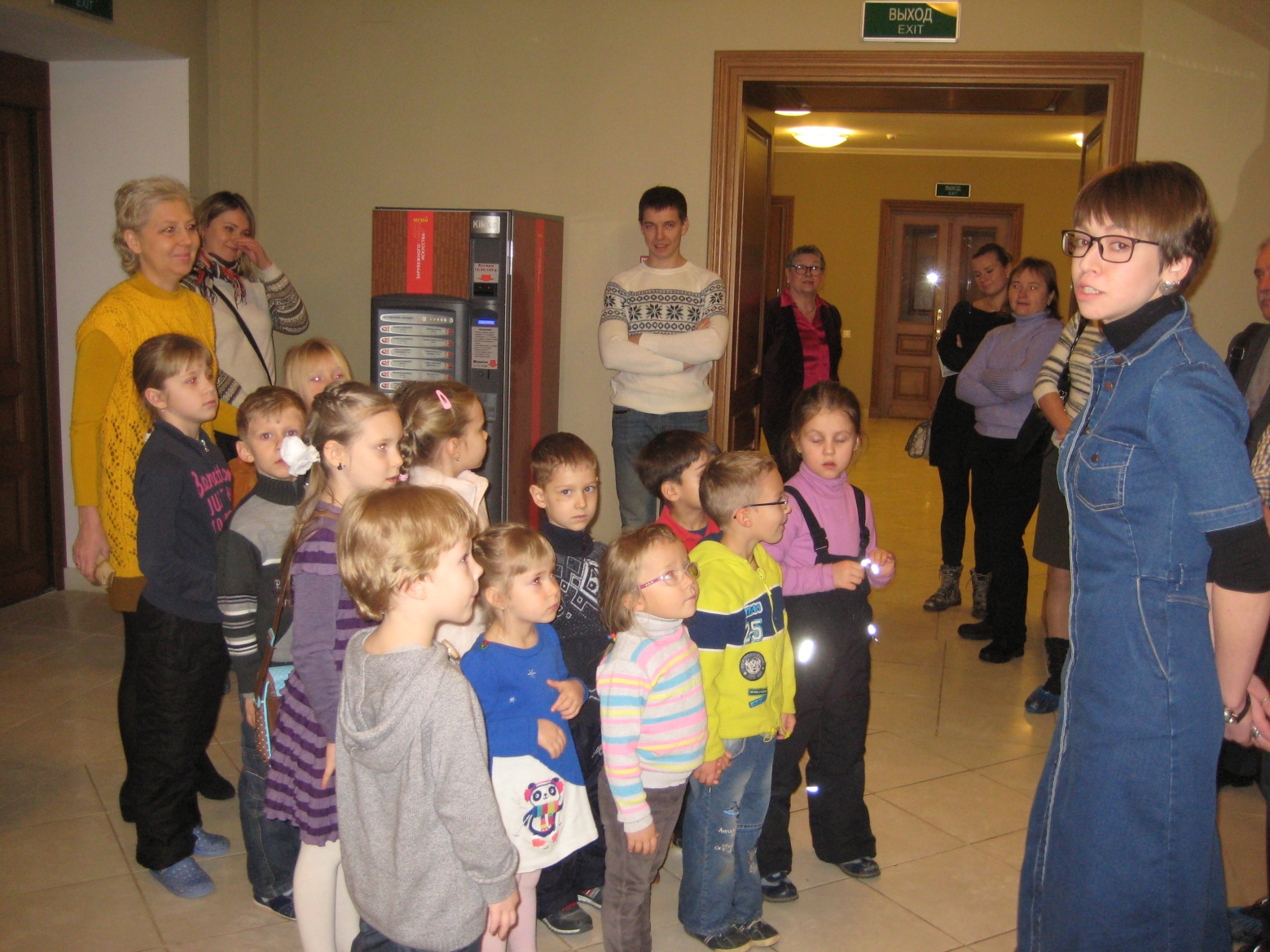 Знают ребята, что белая глина станет фарфором тонким, красивым…Фарфор в переводе с турецкого будет –«неметаллическая посуда»…
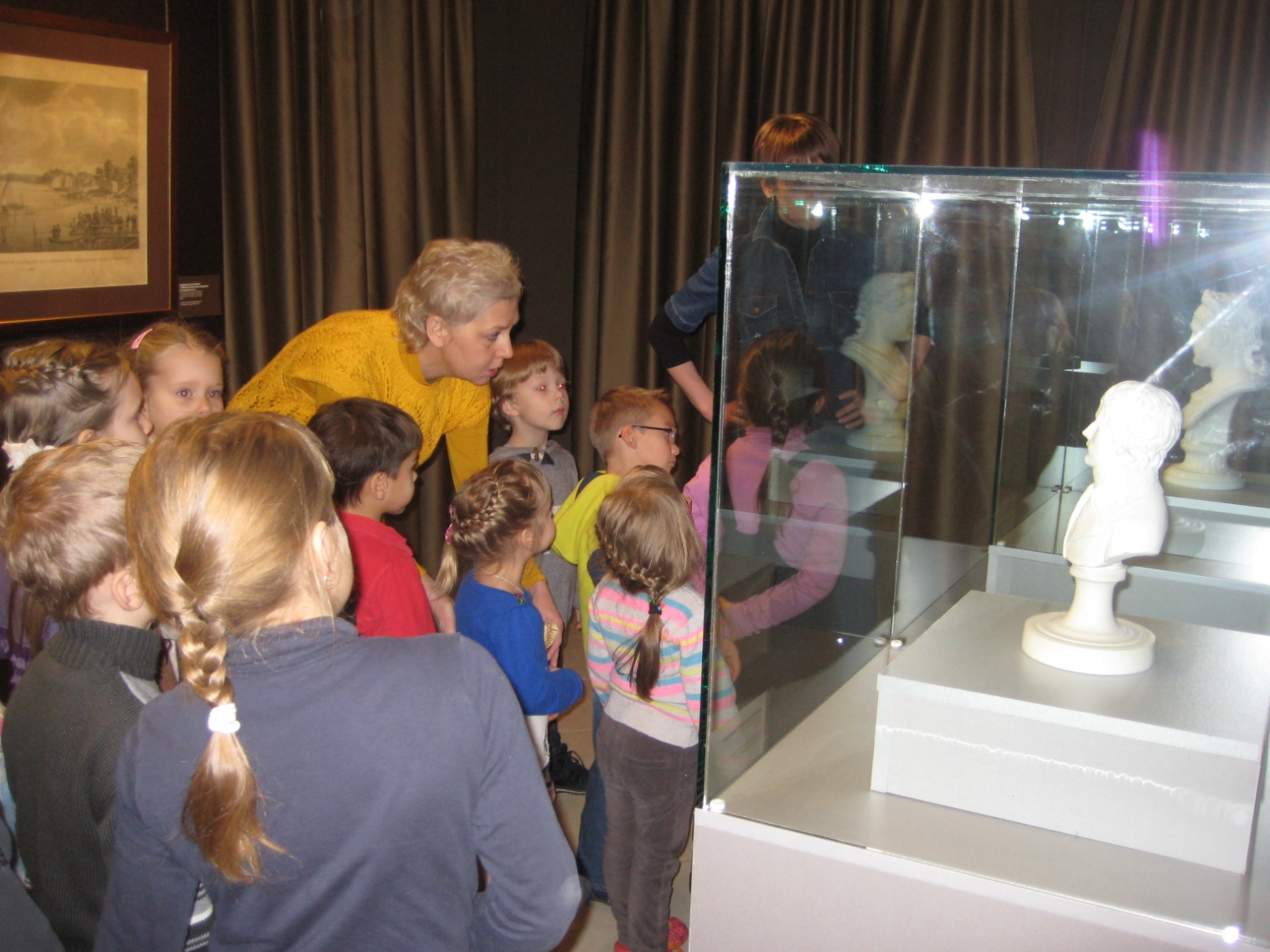 Двести семь лет прошло с той поры,Бонапарт   Александру  представил дары:Роскошный подарок  - сервиз очень ценный Памятный дар  о союзе   почтенный …
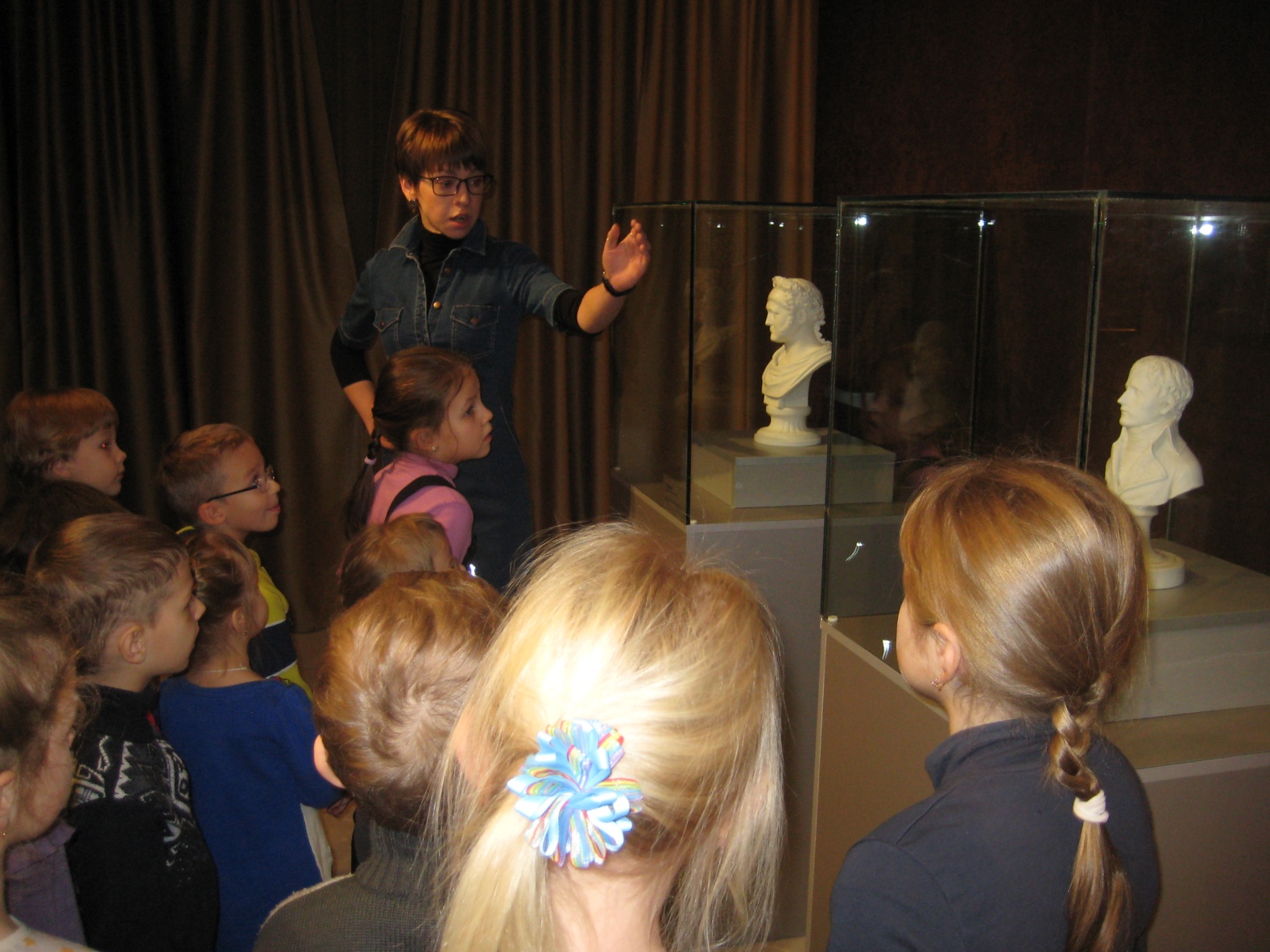 Шестьдесят два предмета в золоте  с синимНа каждом рисунок неповторимый!
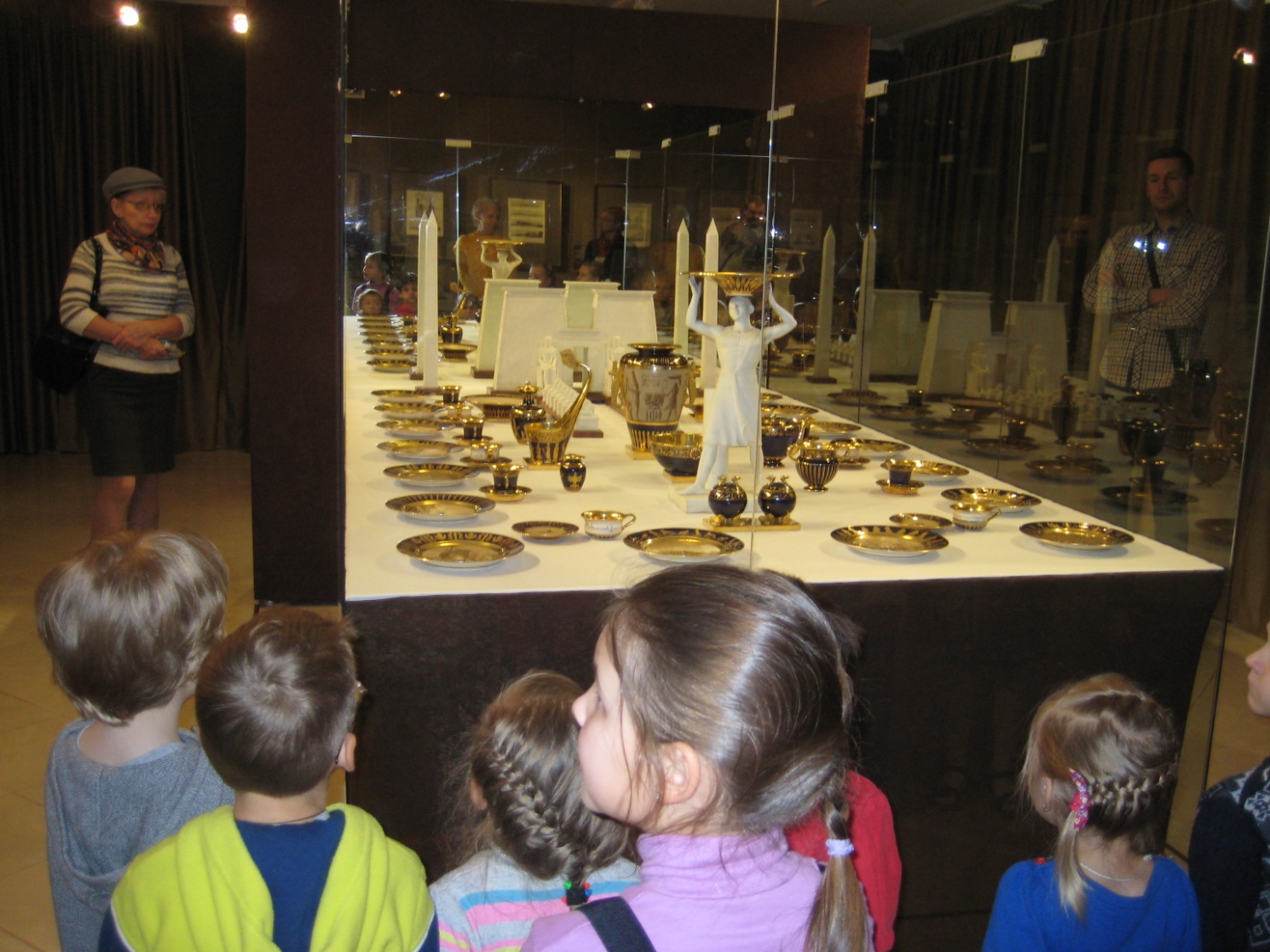 «Сюрту дю табль» –Египетский храм ,о древней культуре расскажет  всем нам…
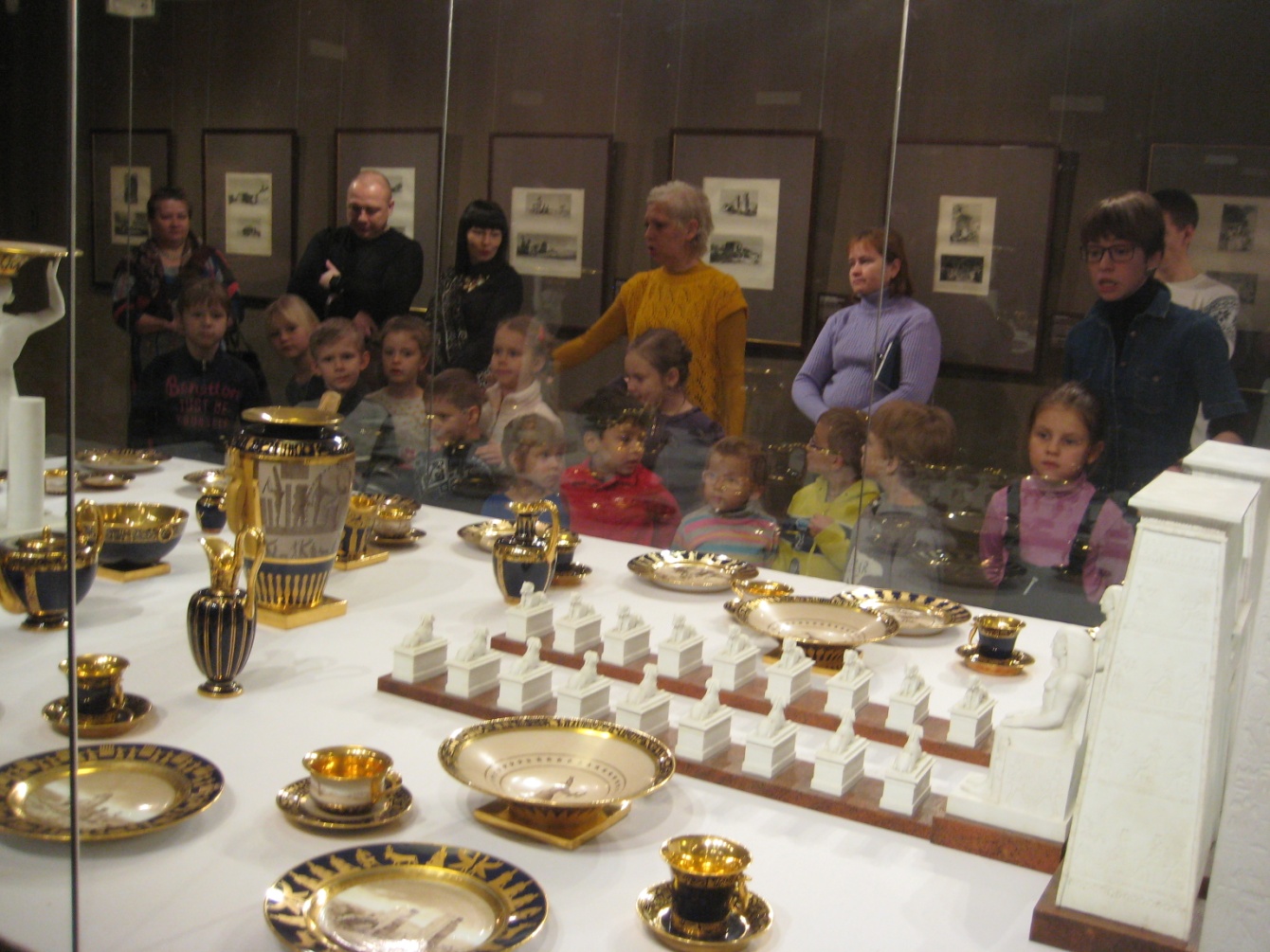 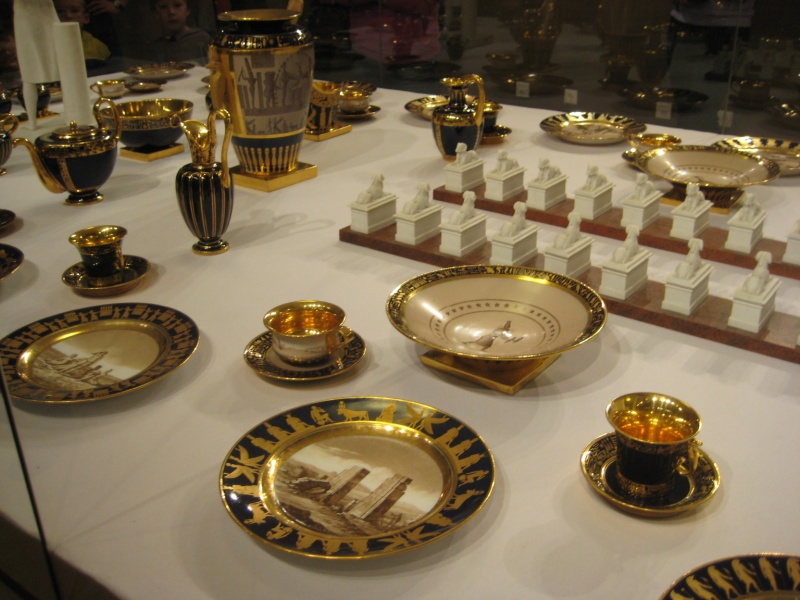 Мороженица, компотники, чаши,Сахарница головой фараона украшена…
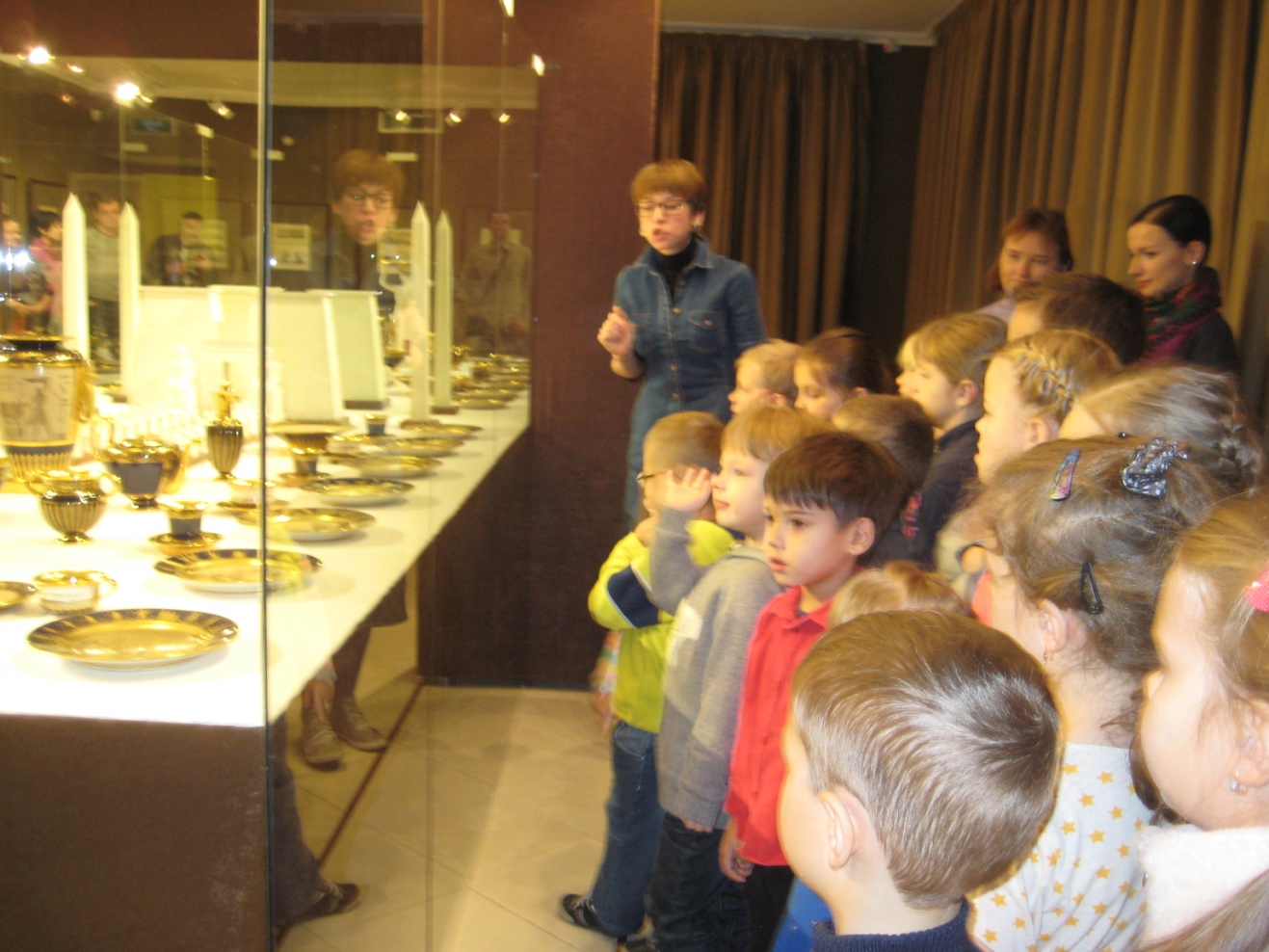 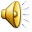 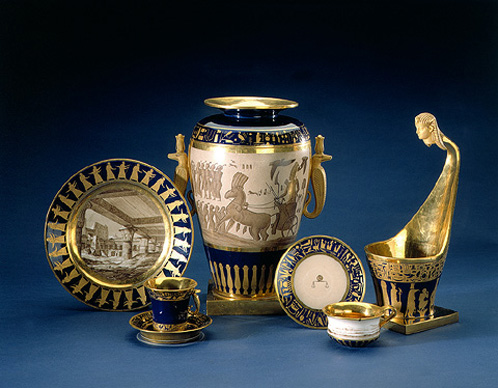 Пройдём еще раз посмотреть на фарфор -Статуэтки и чашки радуют взор!
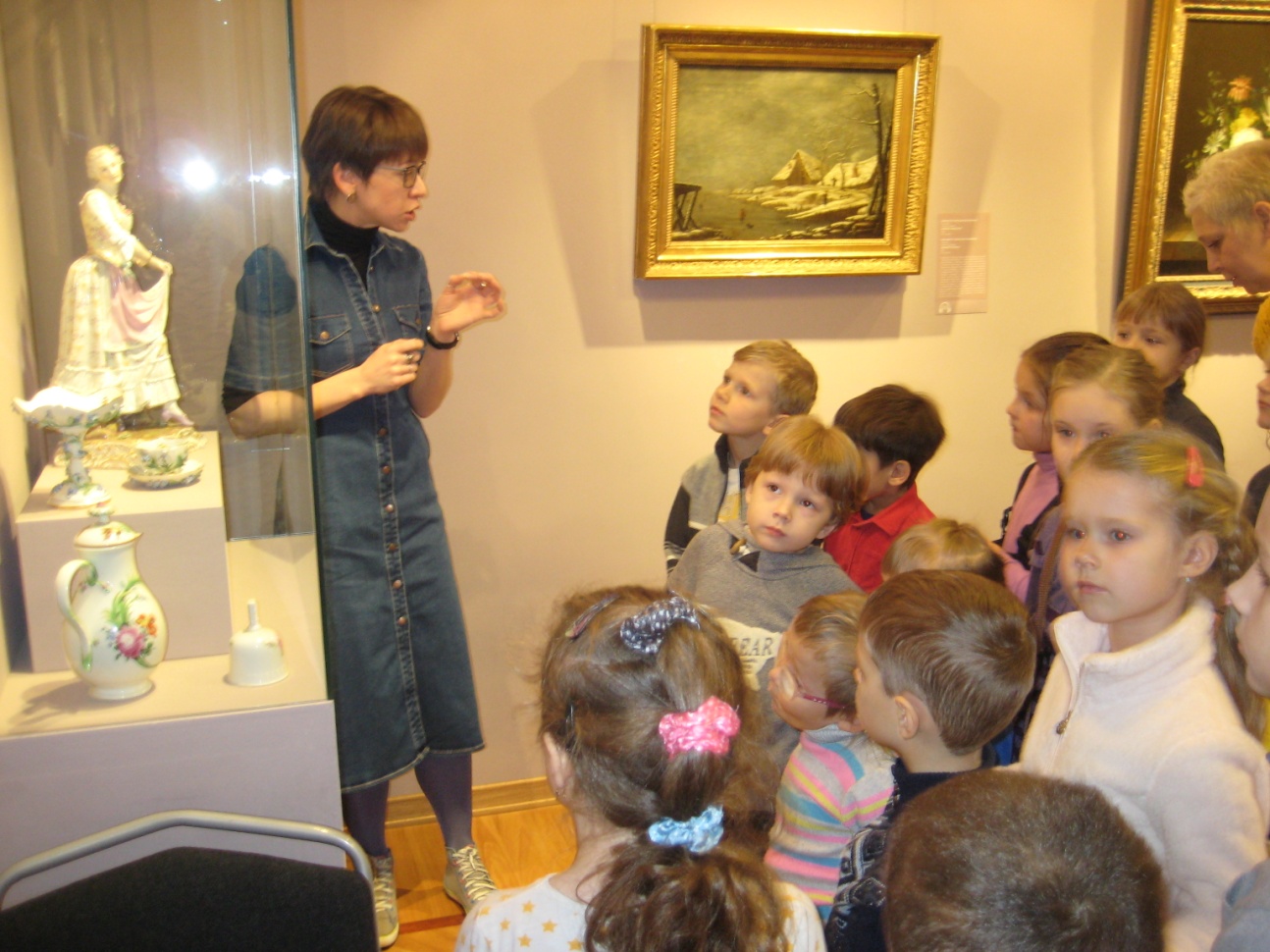 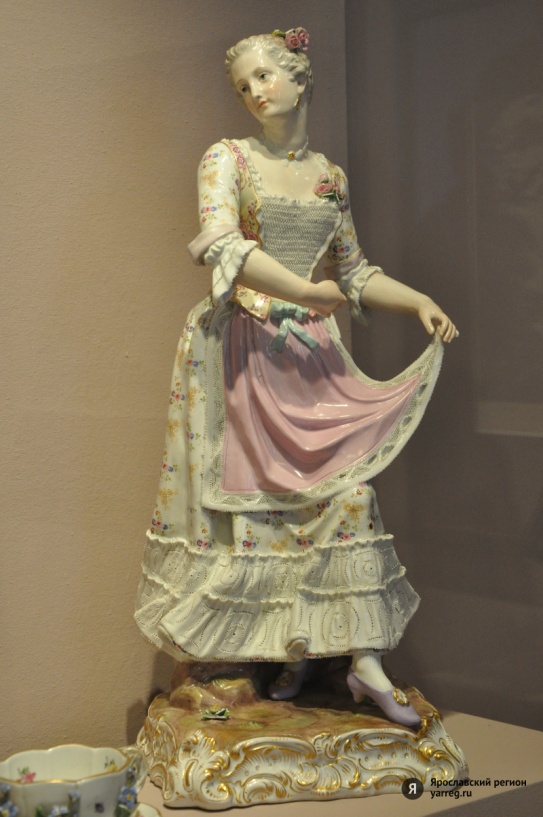 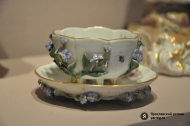 Все посмотрели гравюры Денона –Советника личного Наполеона;Фотовыставку Франко Карлизи –Черно-белые снимки из жизни…
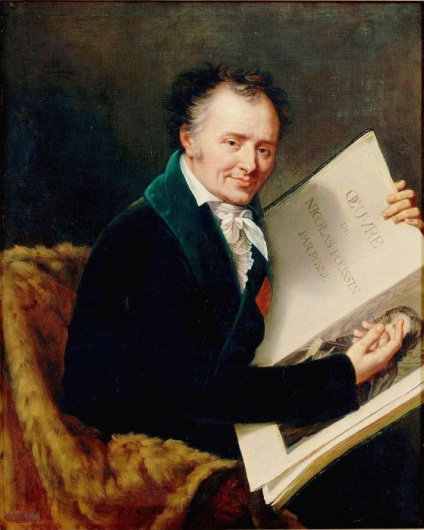 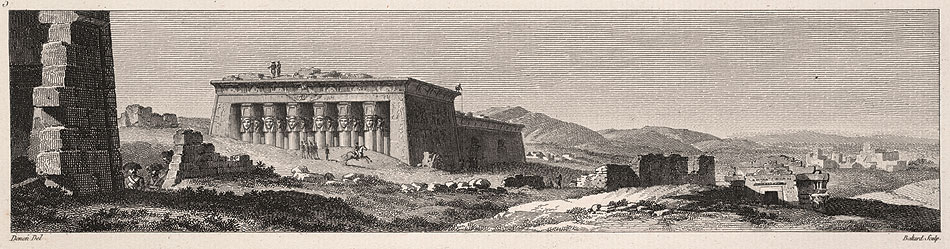 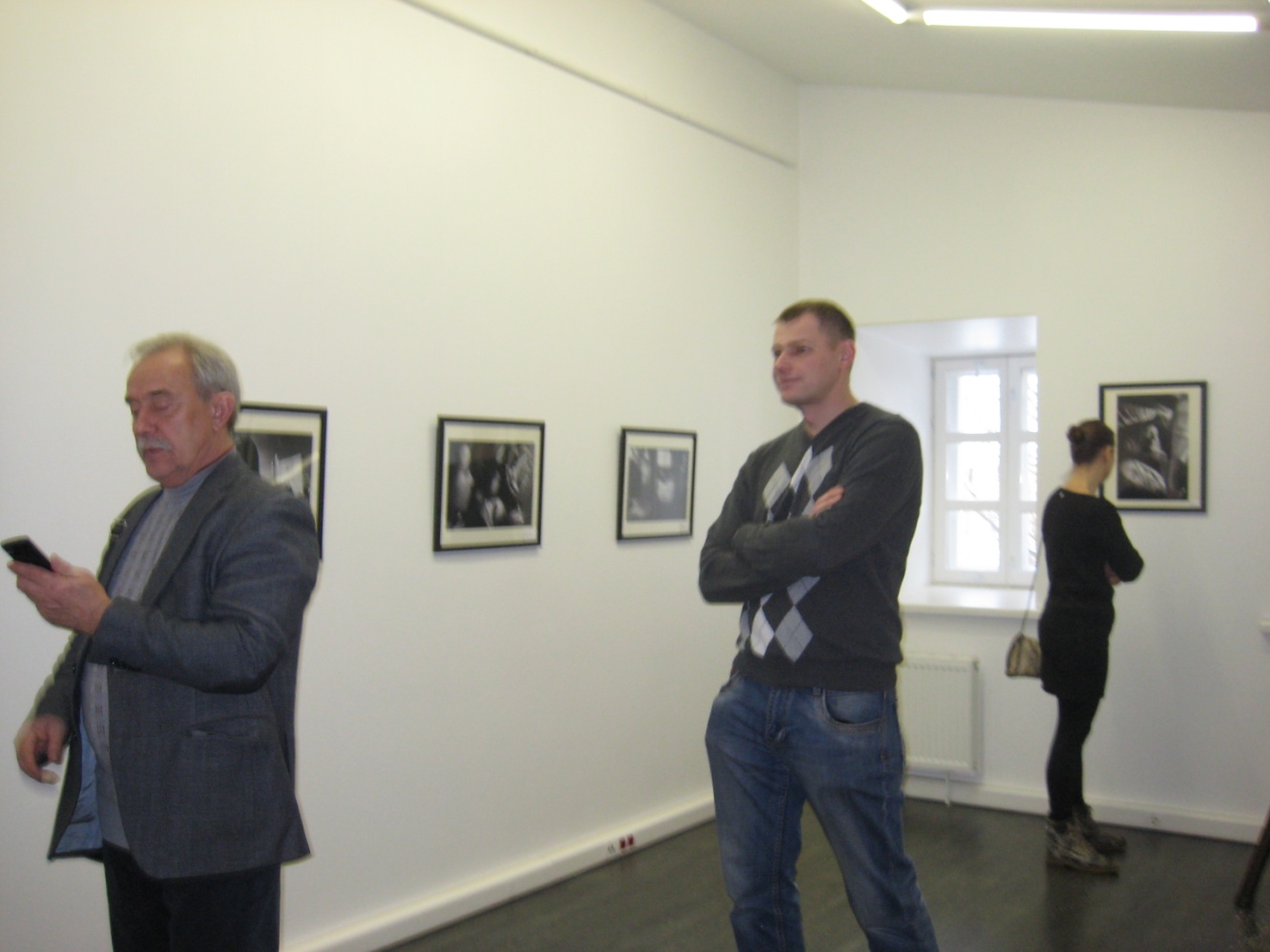 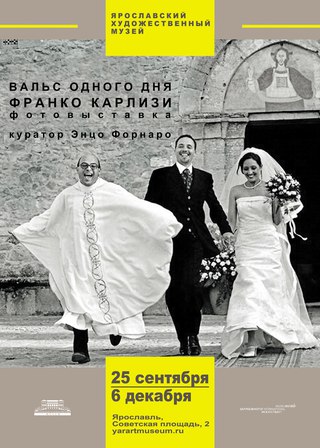 Спешим в мастерскую скорей мы творить,пластичные формы отсекать и лепить…
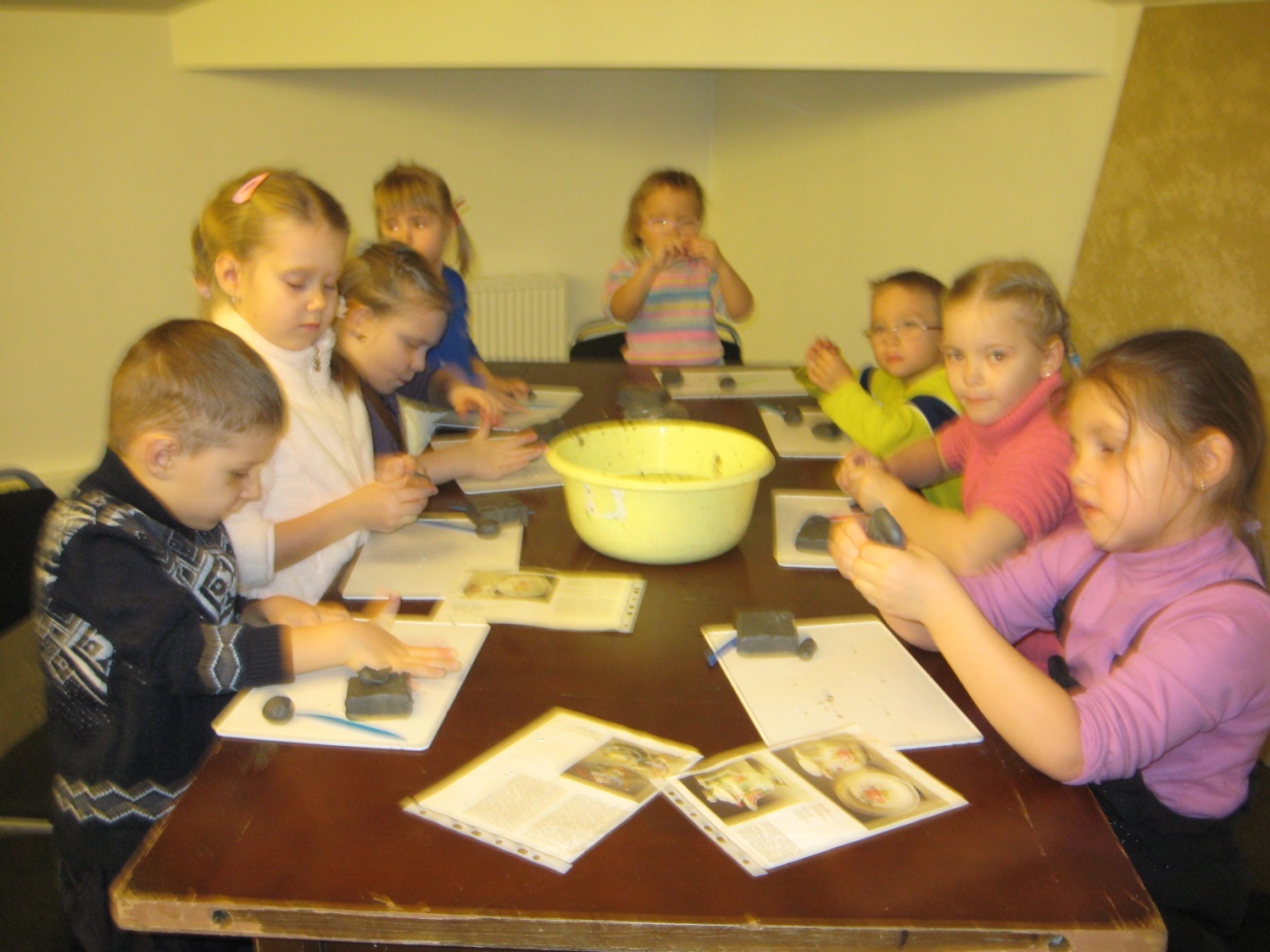 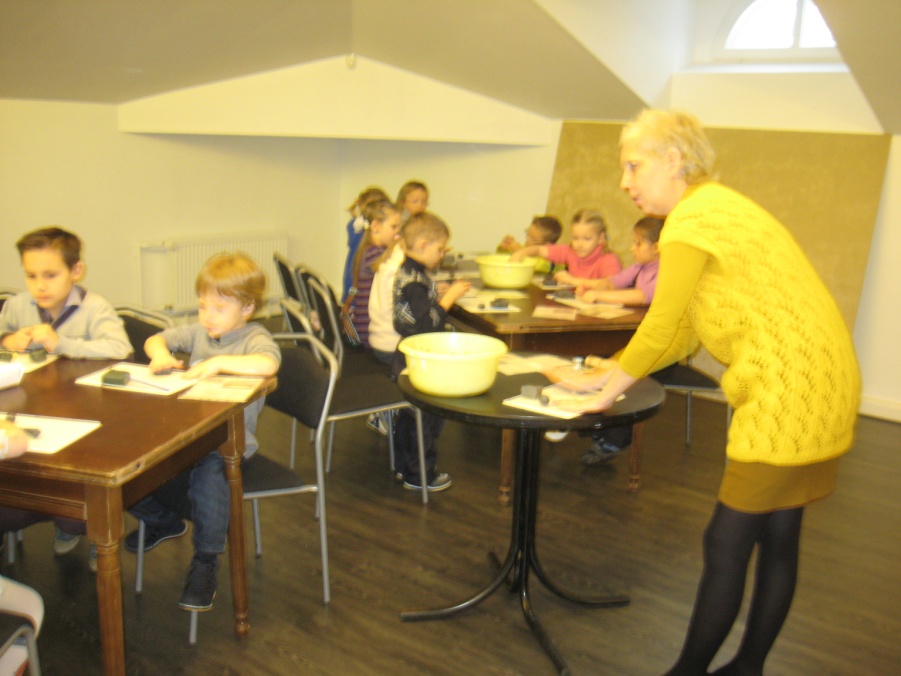 Все ребята у нас –мастера-гончары,из глины сделаем столбик, шары…Вылепим ручку, соединяем, «юбочку в складку» для горла скатаем…
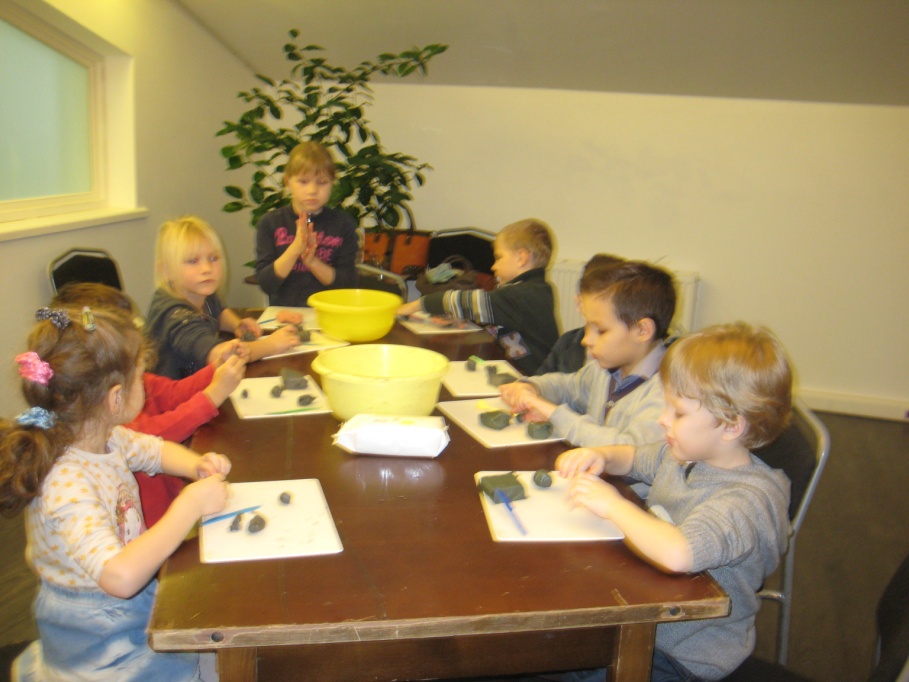 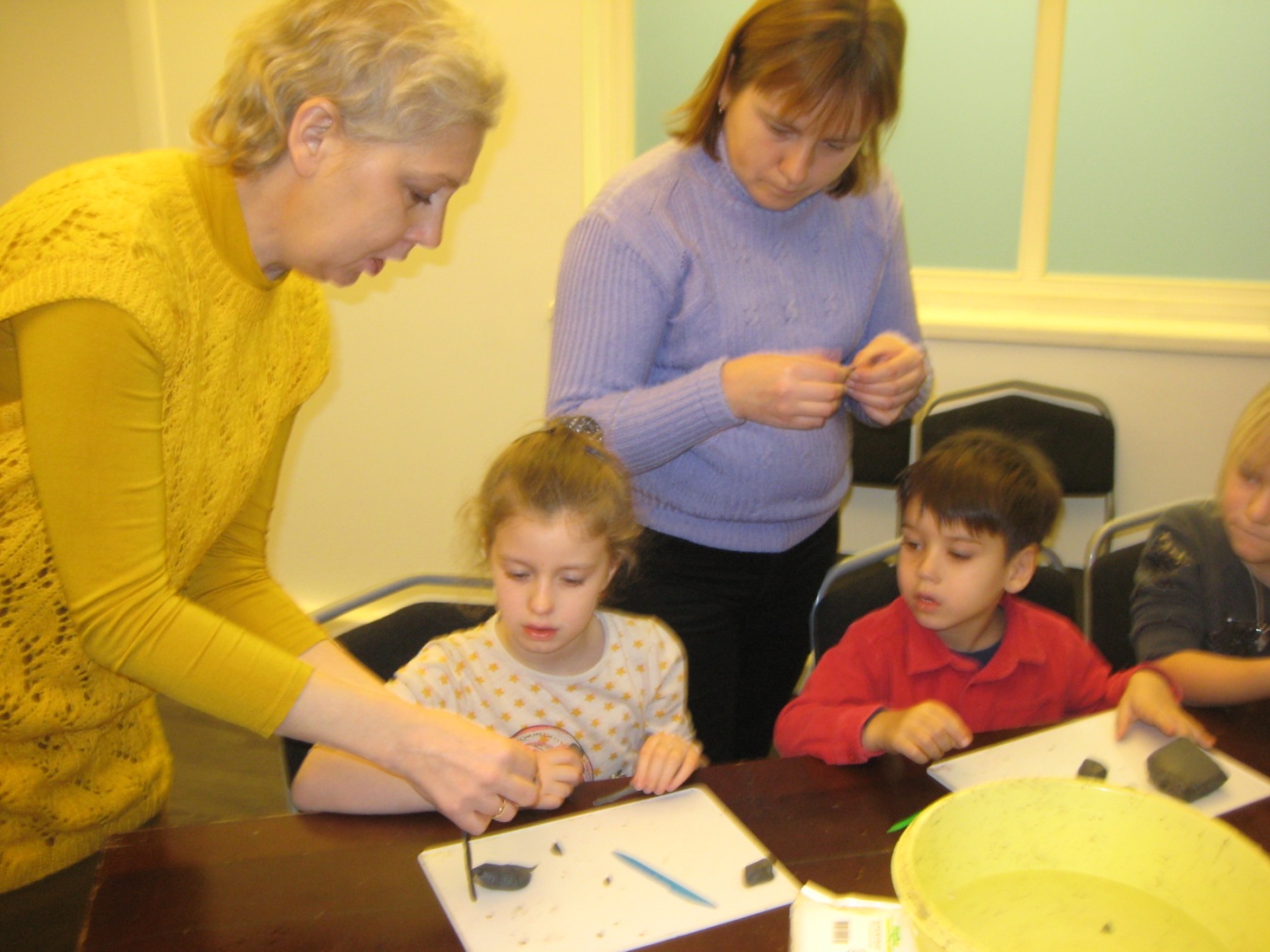 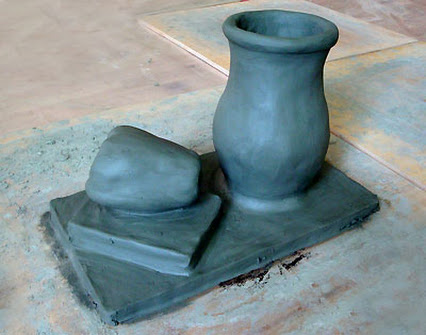 Украсили вазы свои мы налепом:розы и листья собрали в букеты…
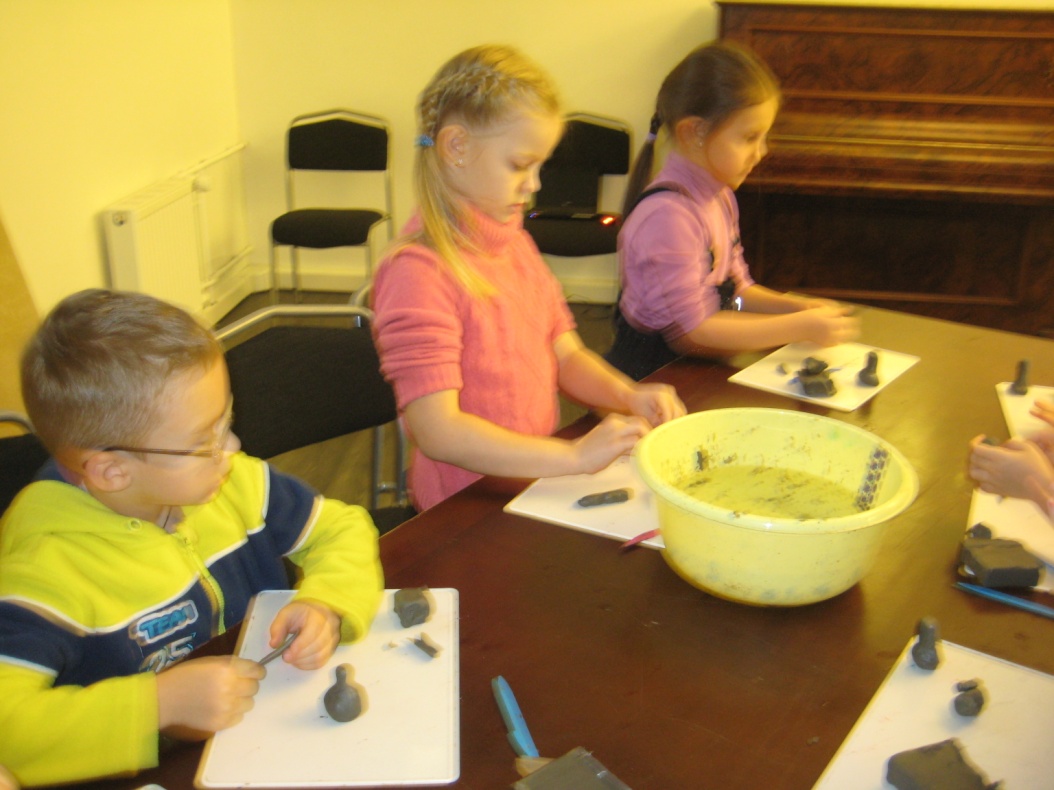 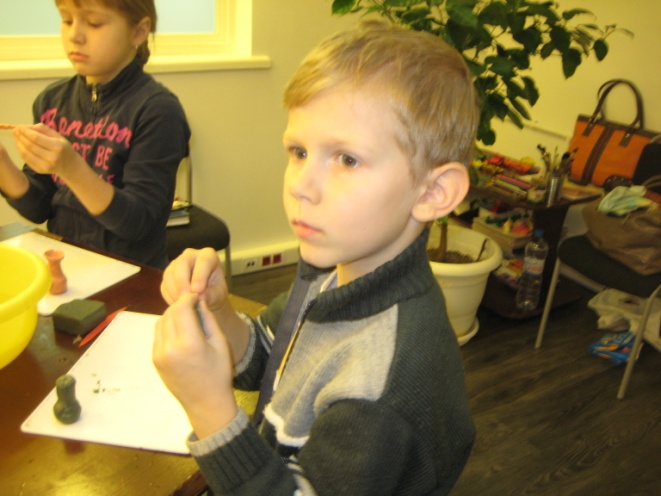 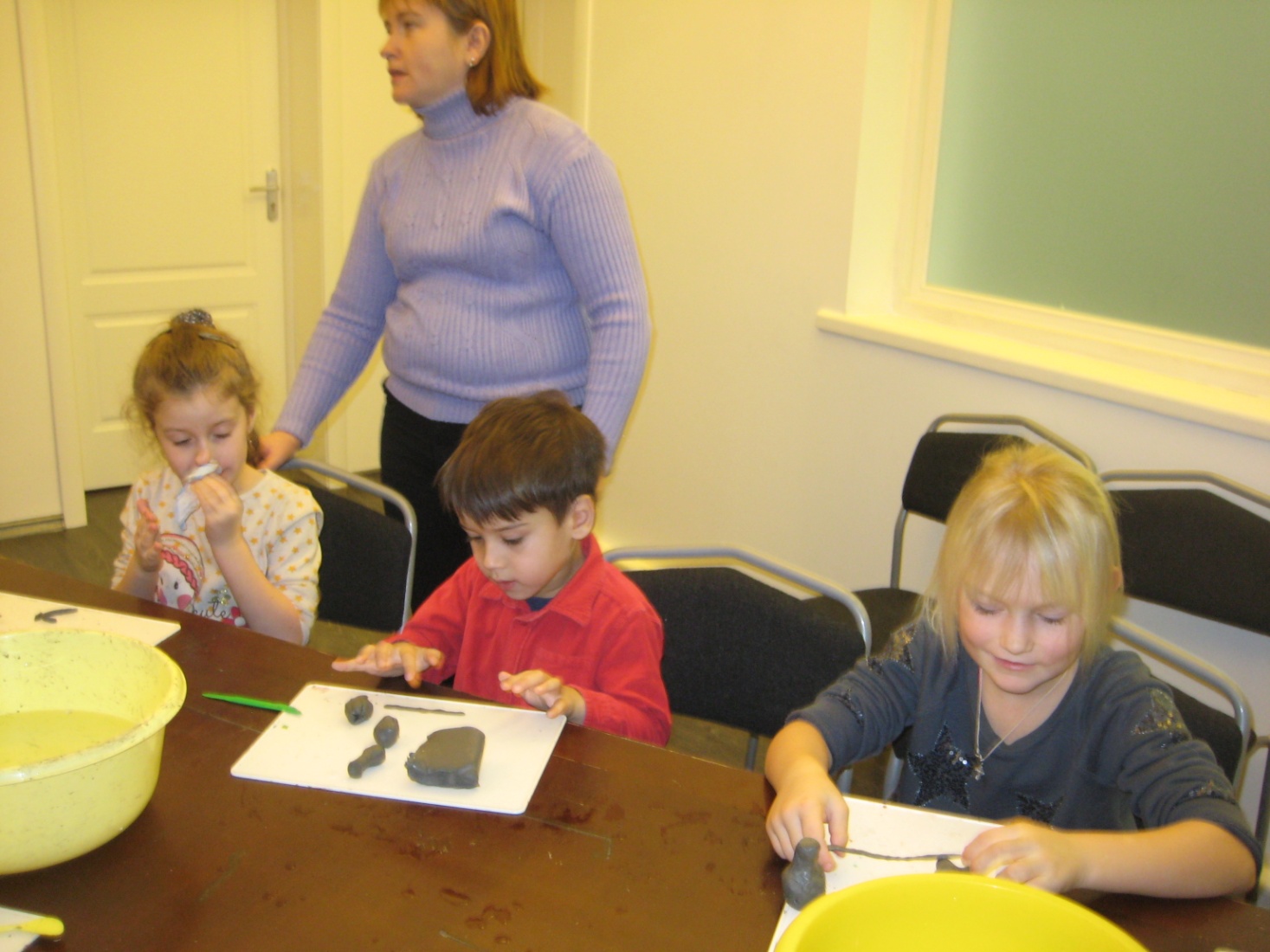 И ваза была весела и легка,Смеясь, гончарам подставляла бока…И длинная шея, и круглый бочок,И тонкий, в цветах неземных, поясок…
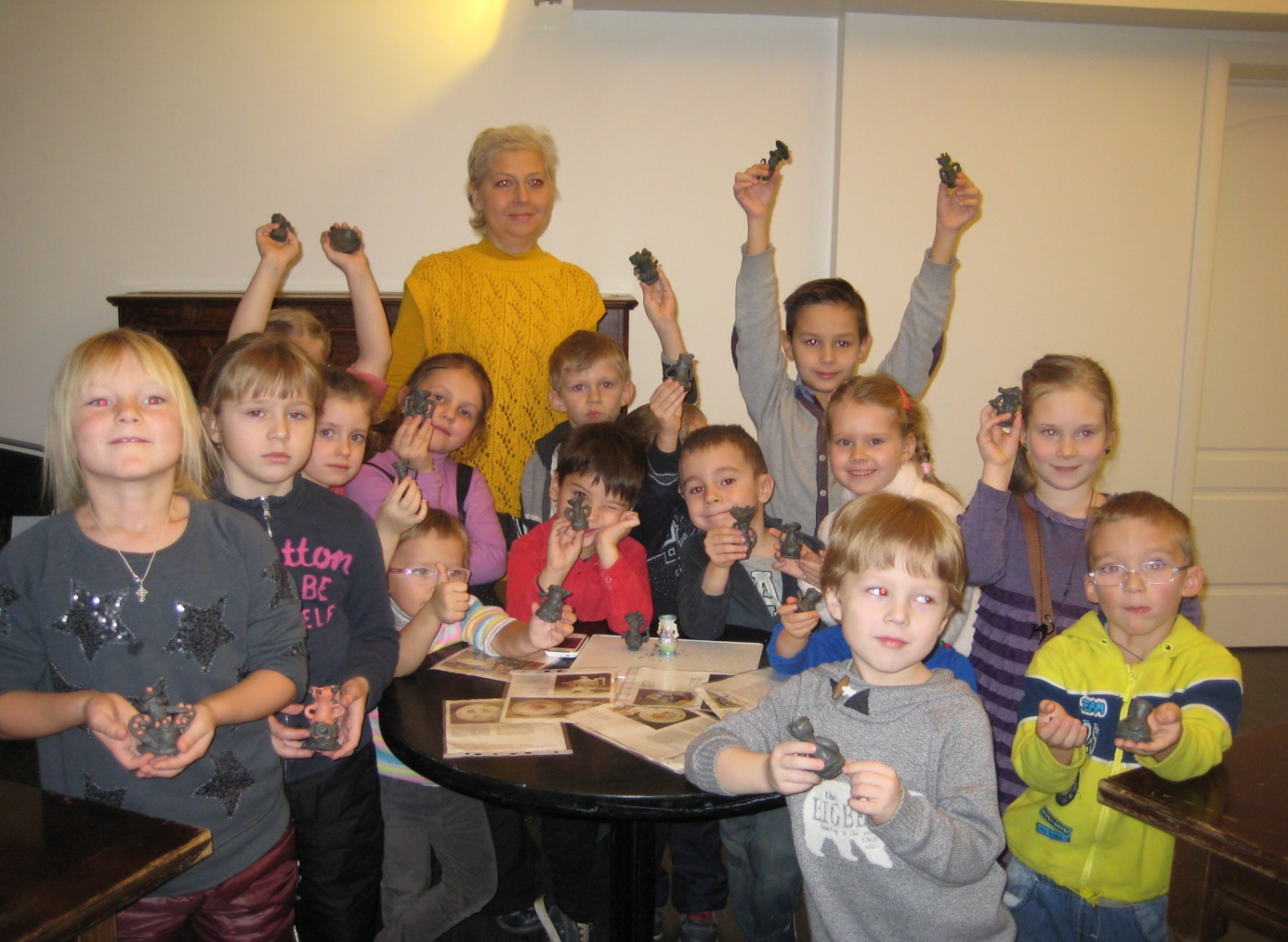